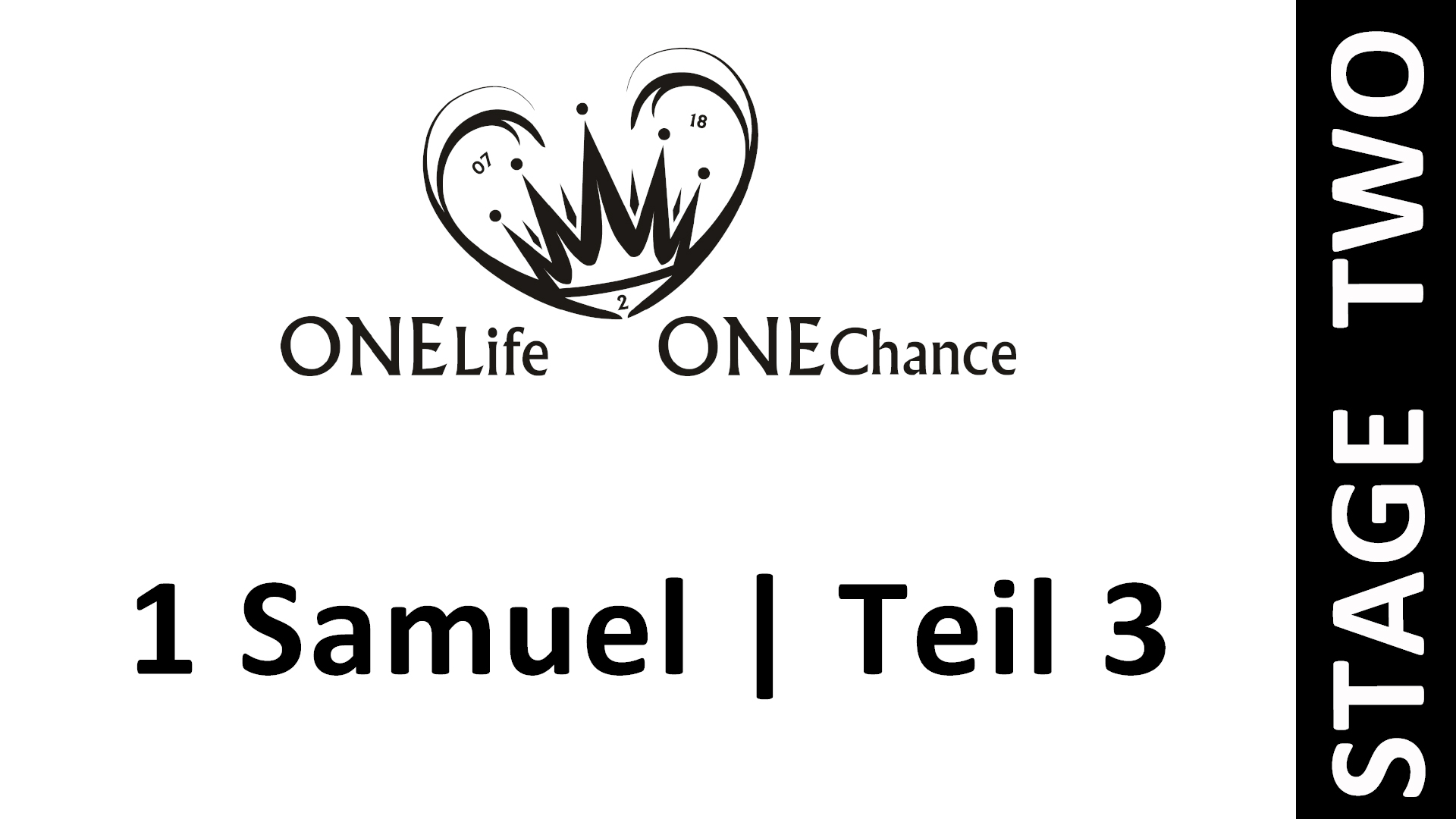 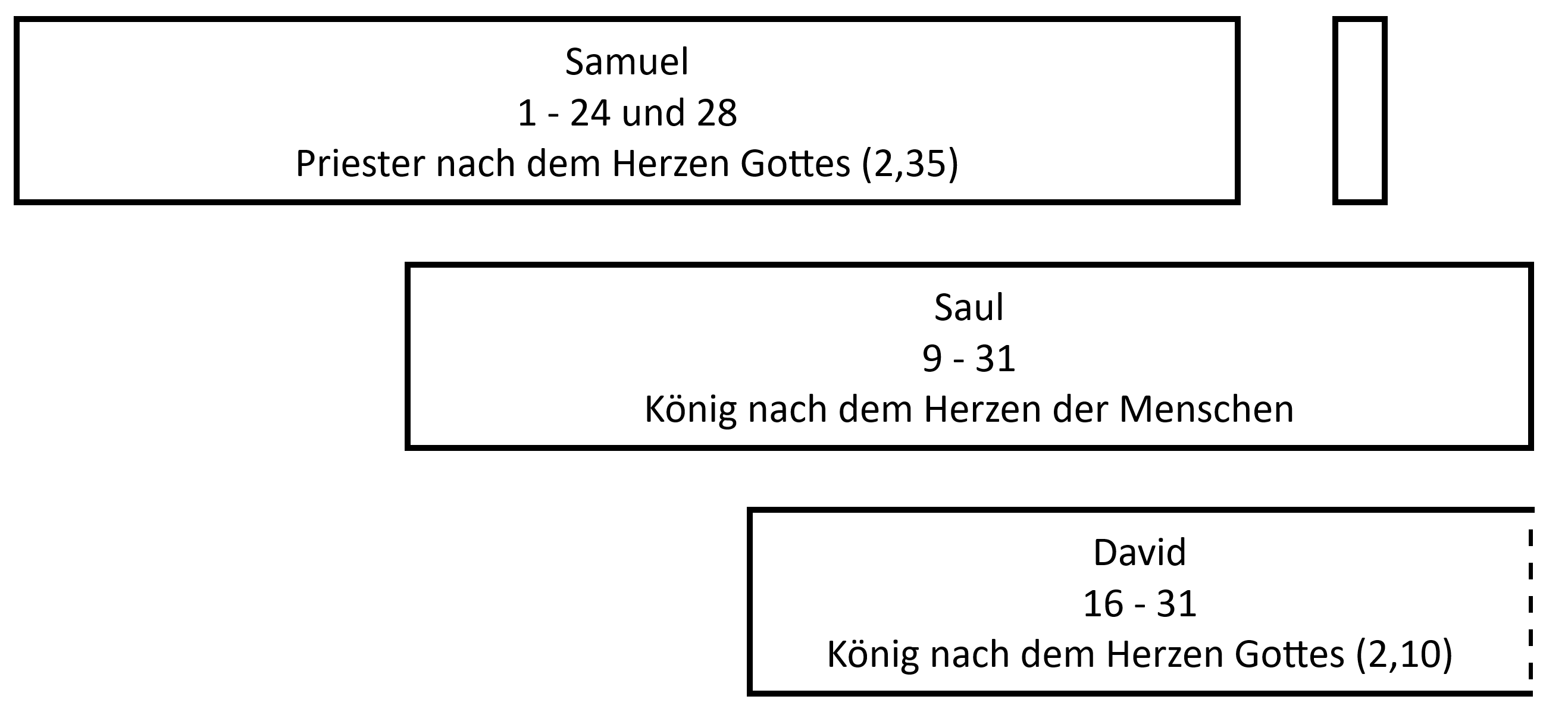 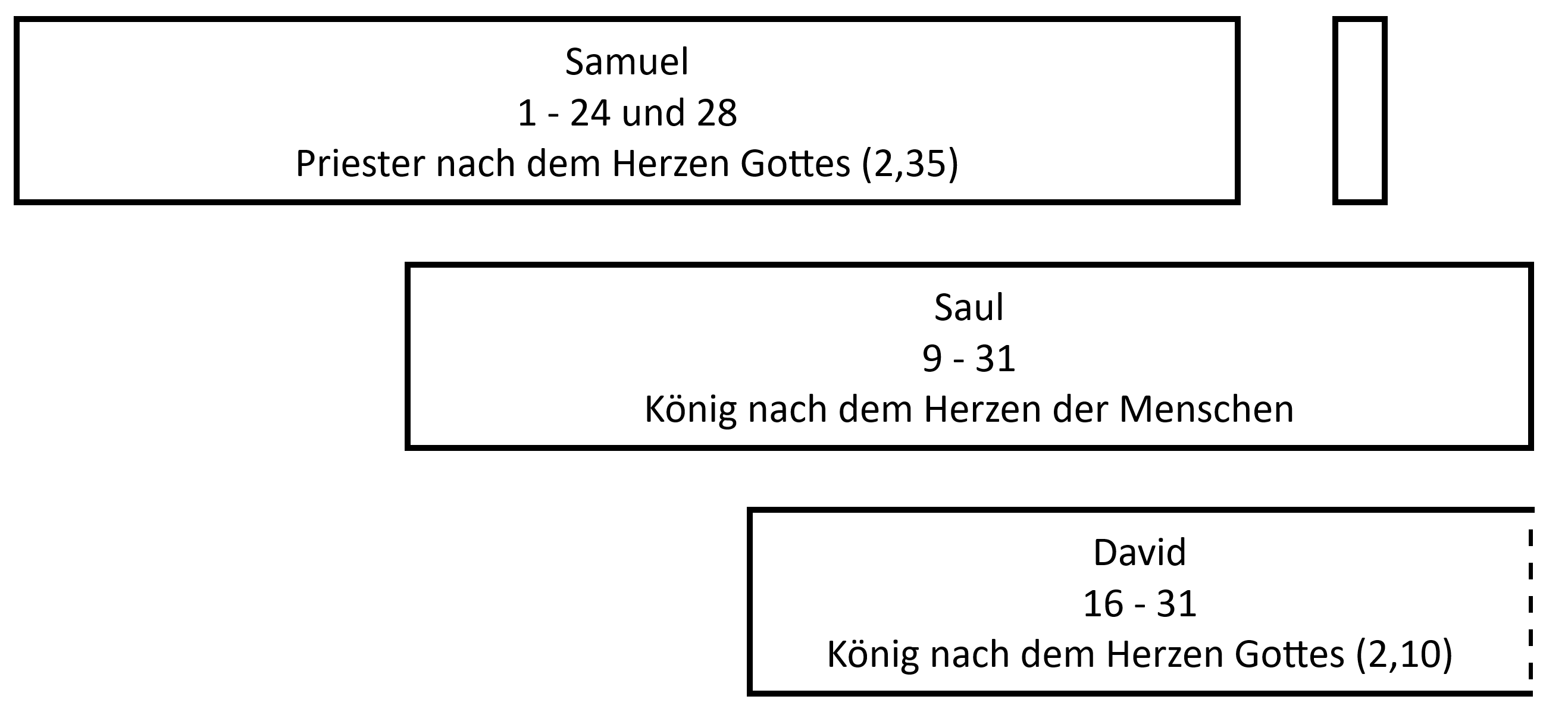 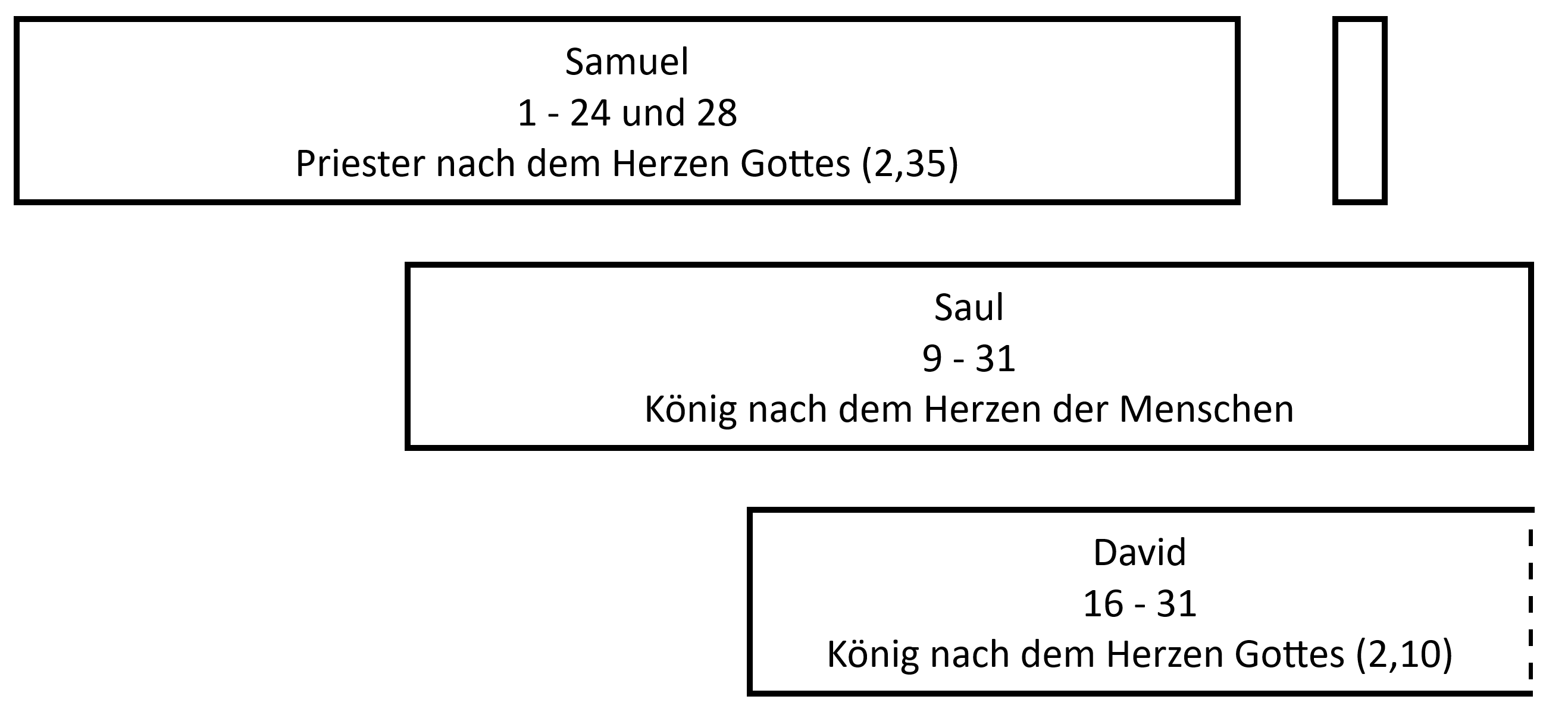 Kapitel 21 – Nun beginnt eine 7-jährige Flucht
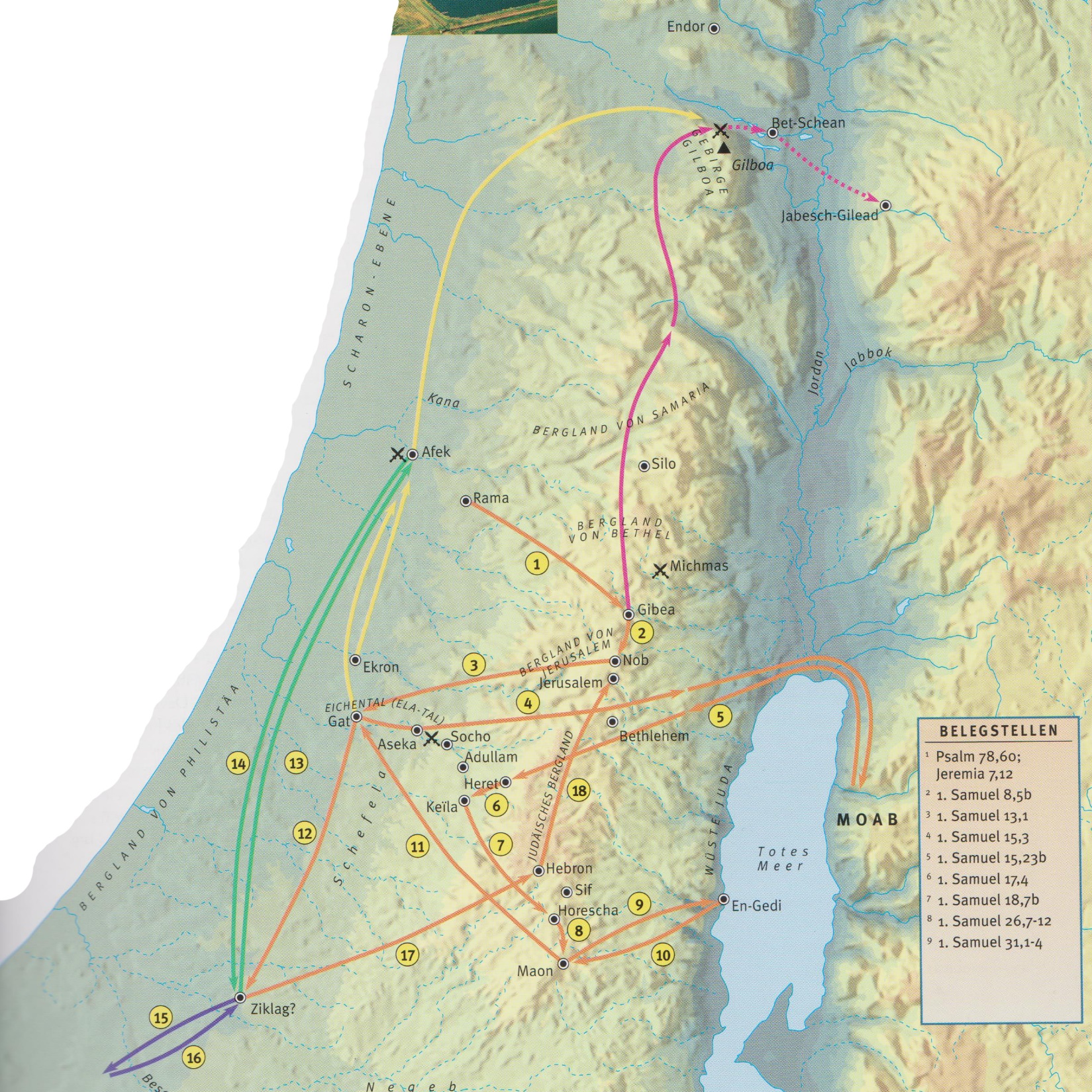 Kapitel 21
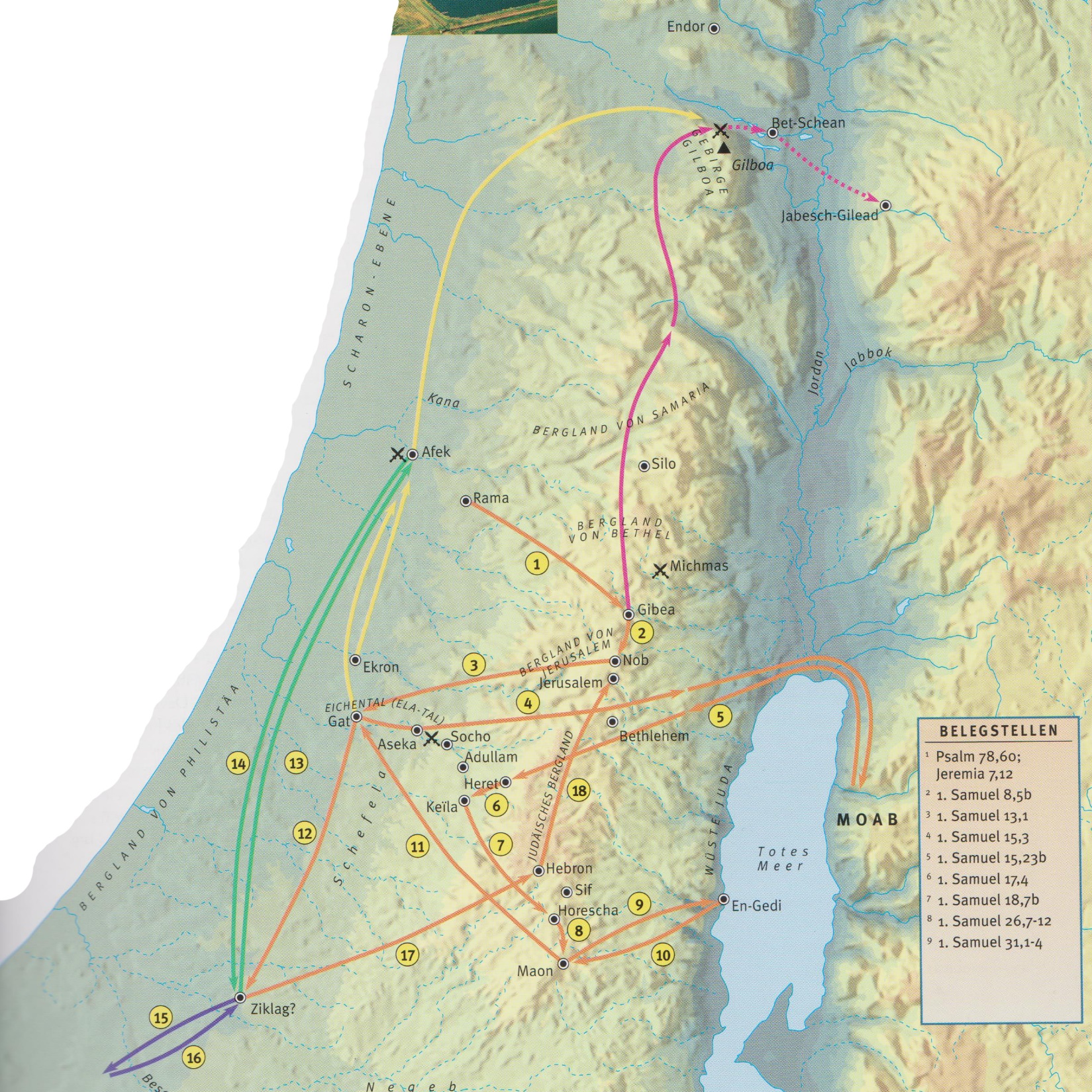 Kapitel 21
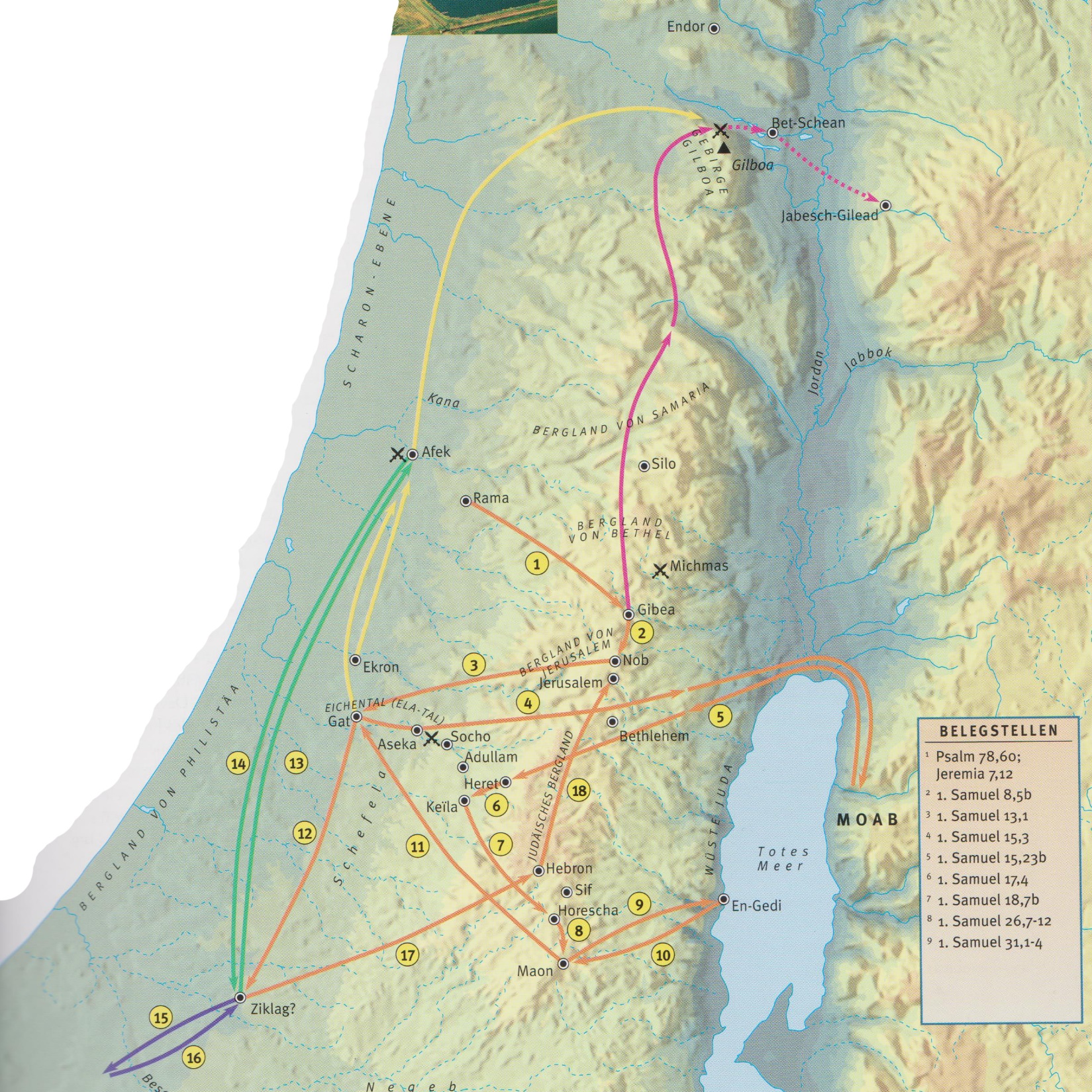 Kapitel 21
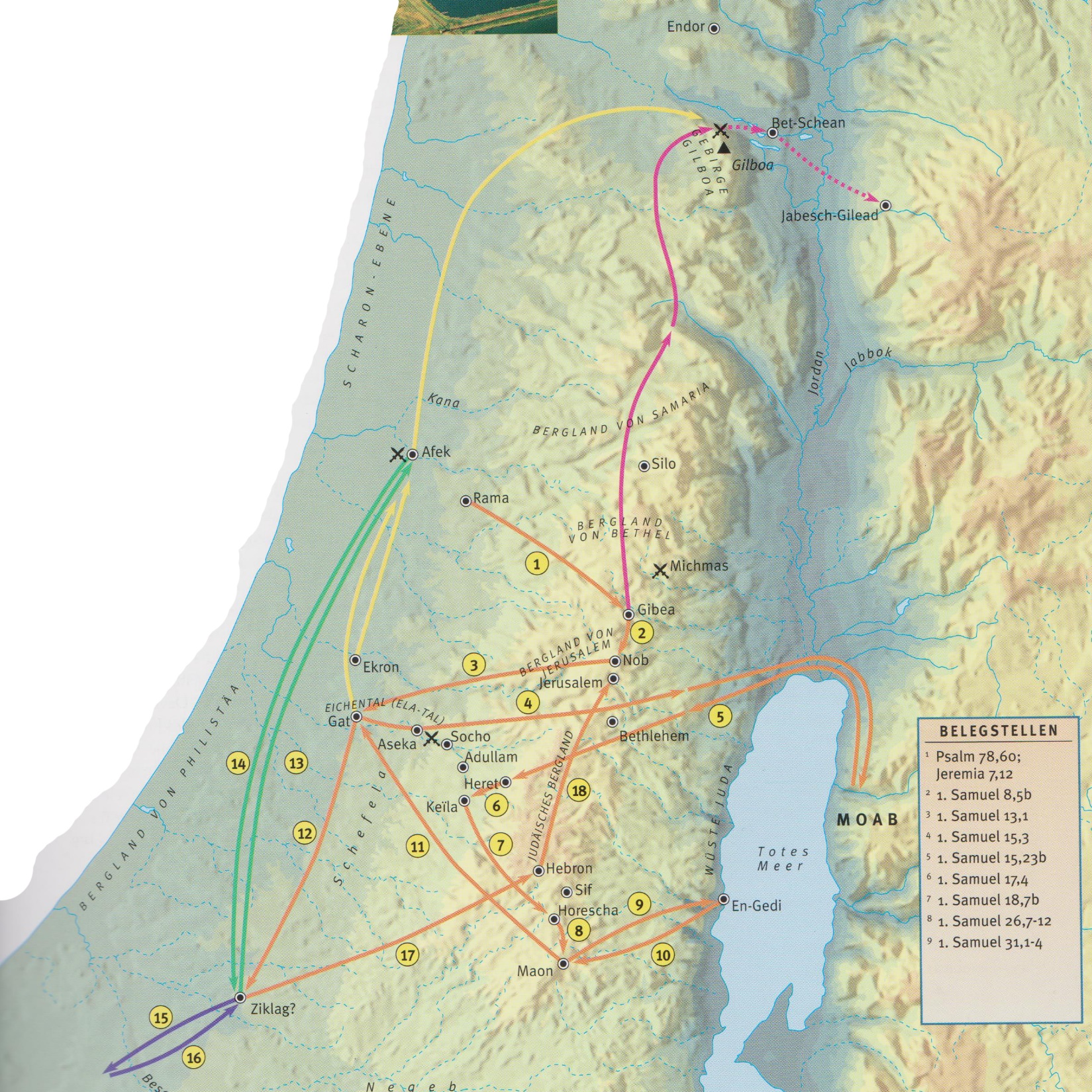 Kapitel 22
Psalm 57 + 142
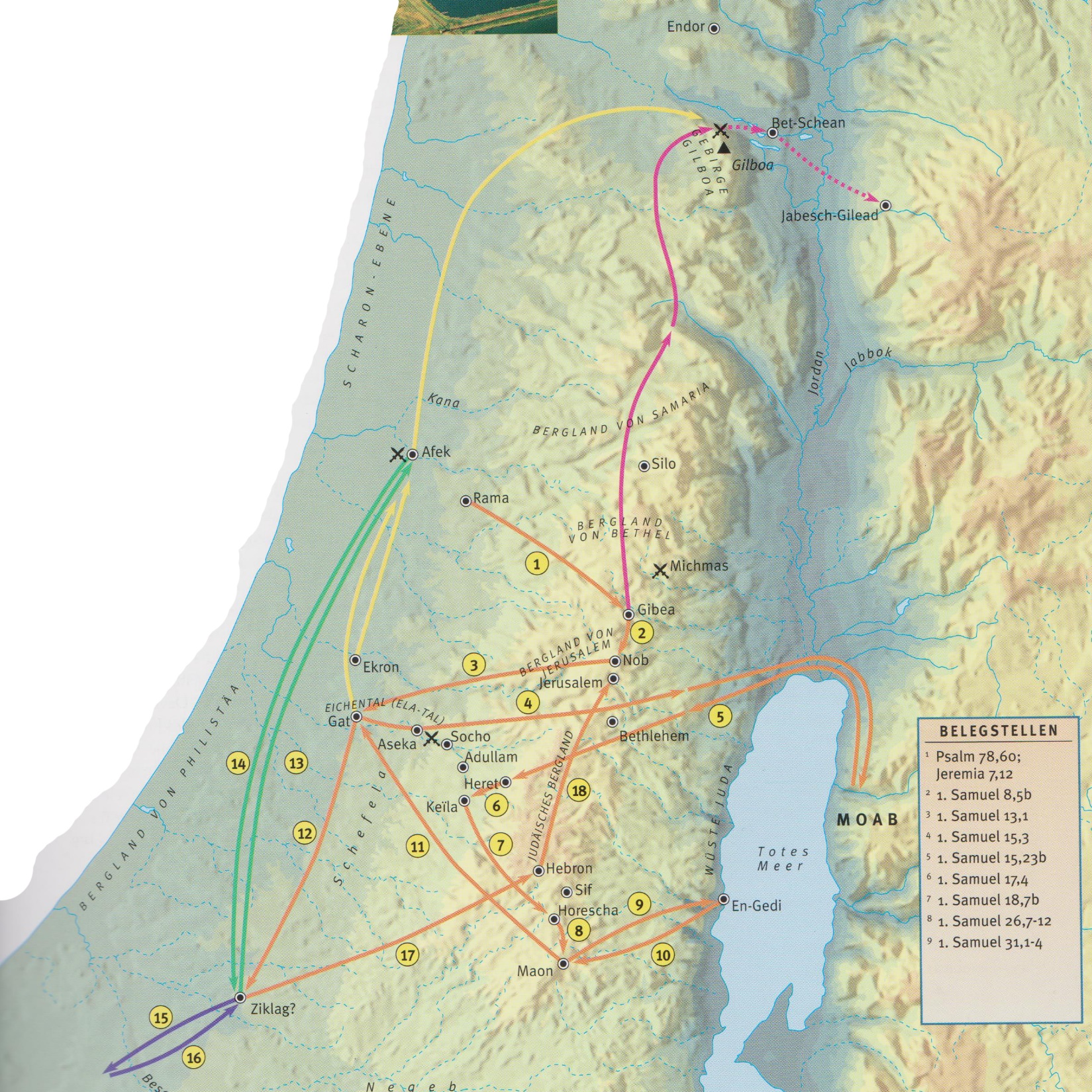 Kapitel 24
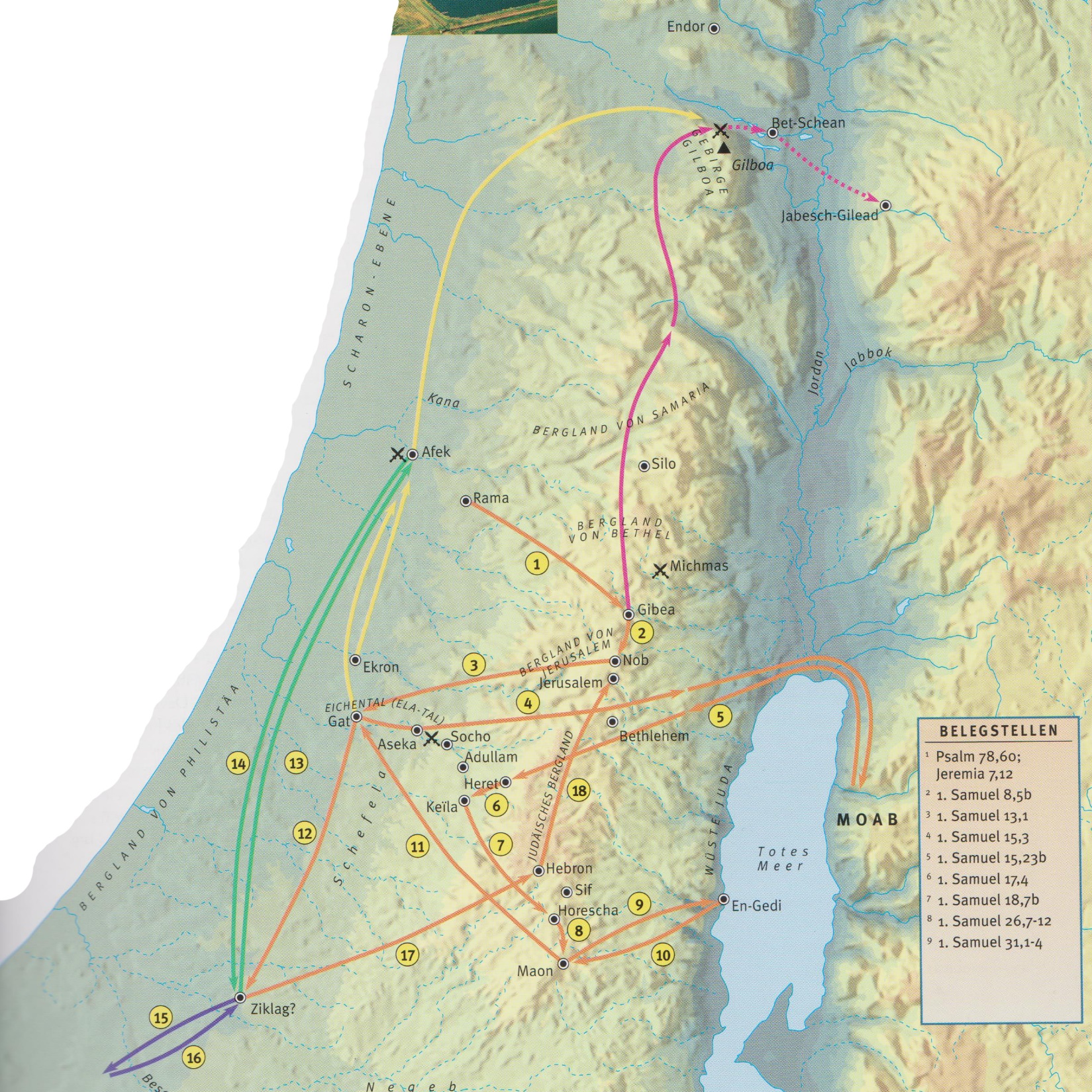 Kapitel 25
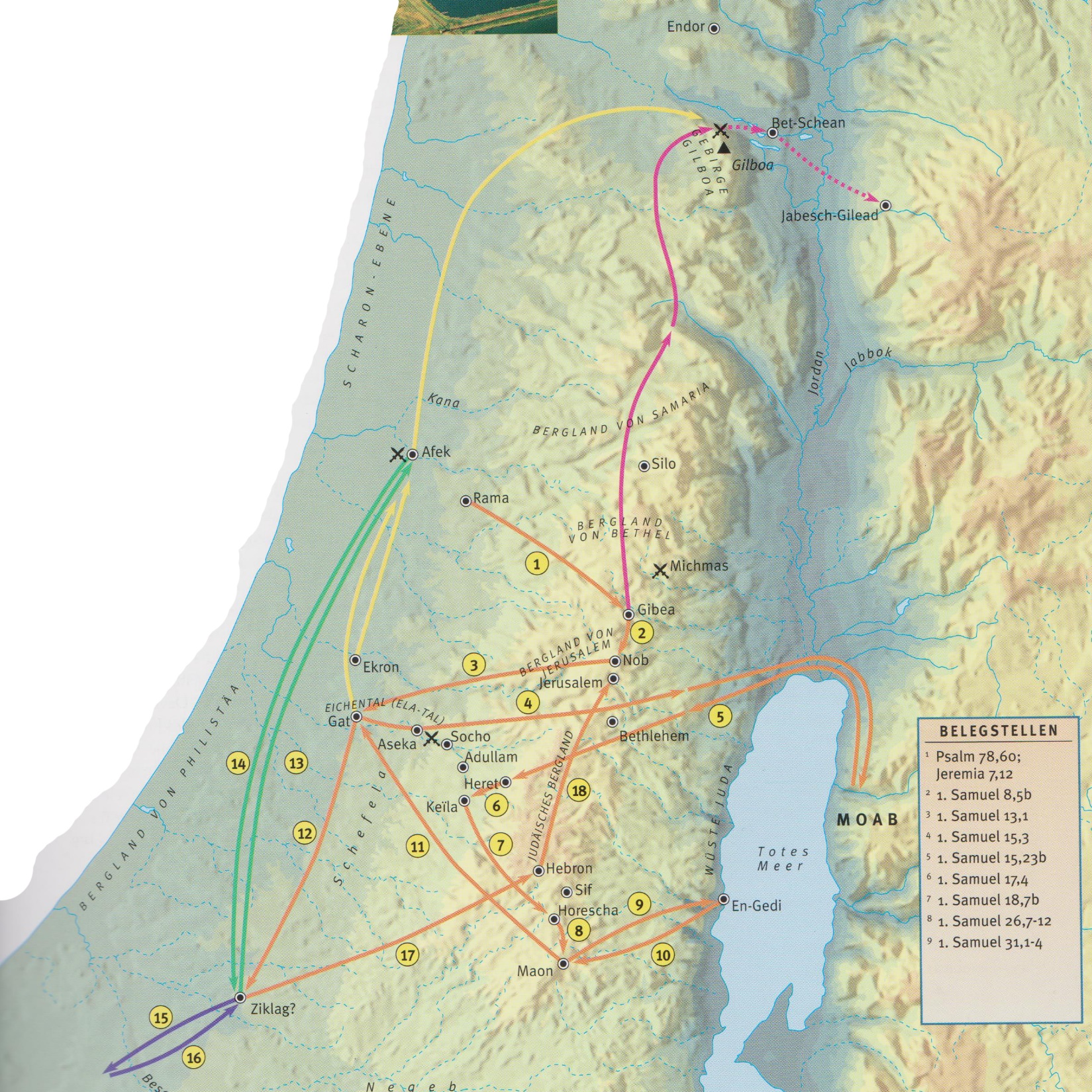 Kapitel 26
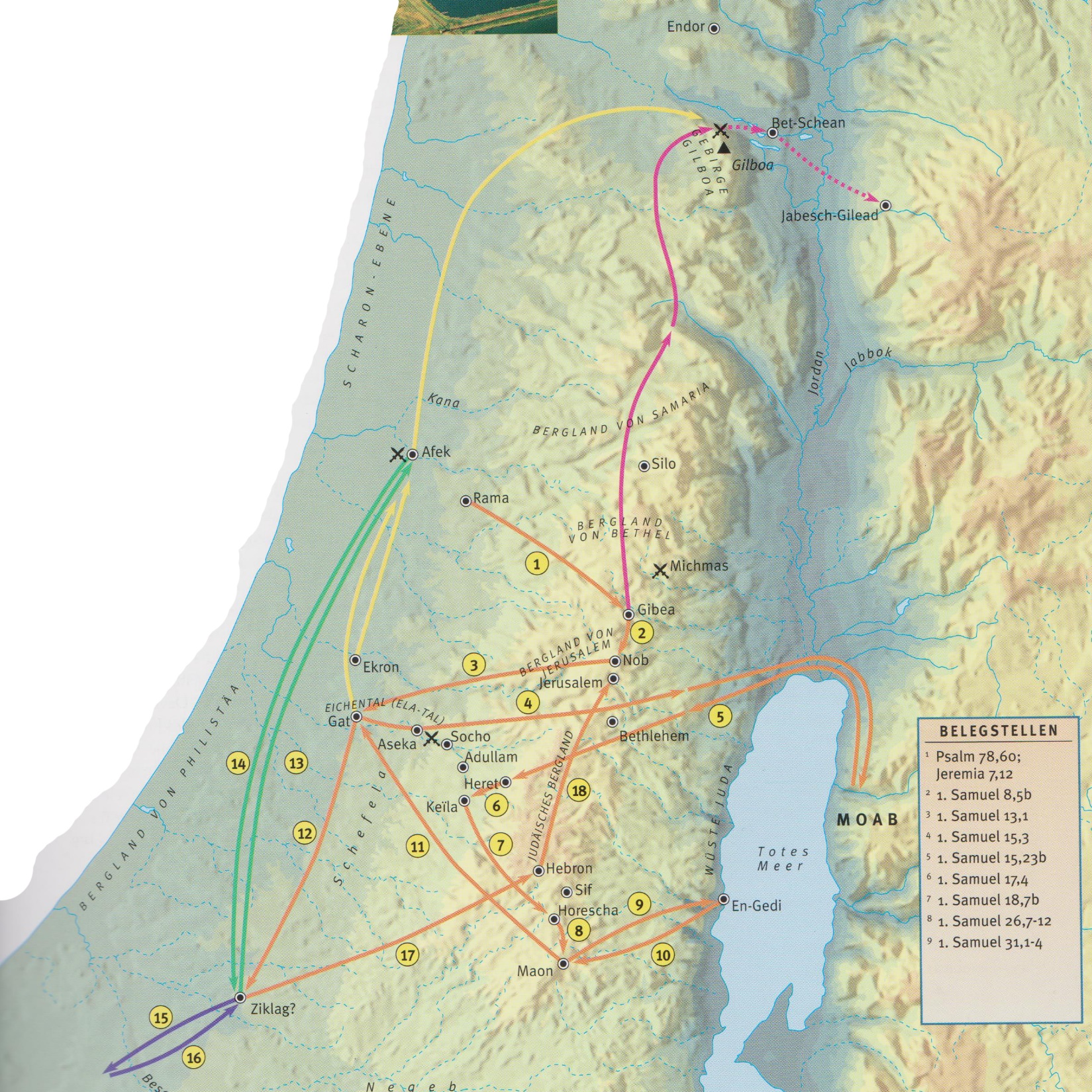 Kapitel 30 + 31
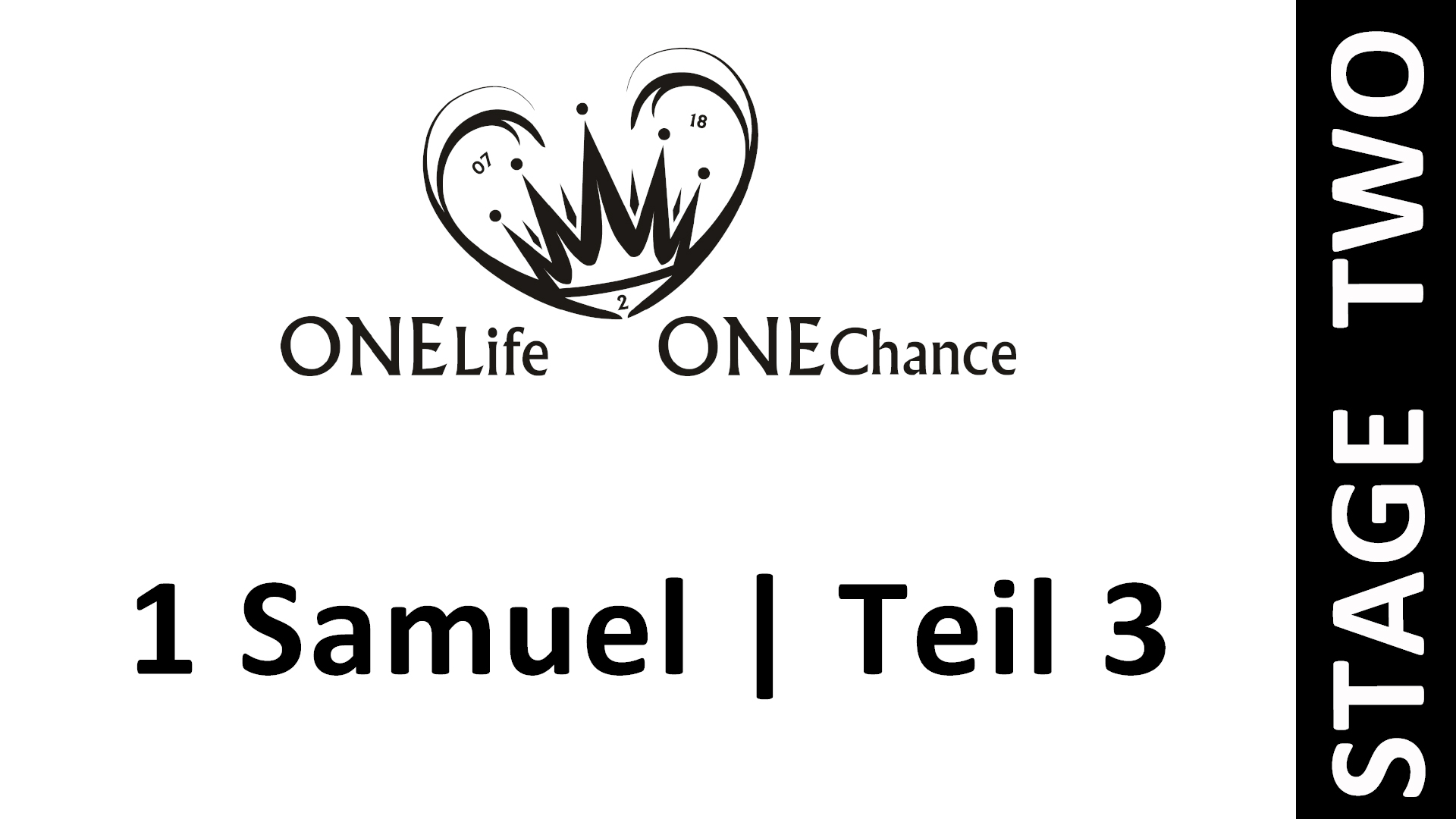